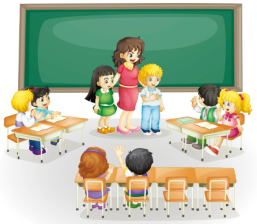 人教精通版五年级上册
Unit1 We have new friends.
Lesson 1
WWW.PPT818.COM
>>Review
Let’s sing
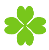 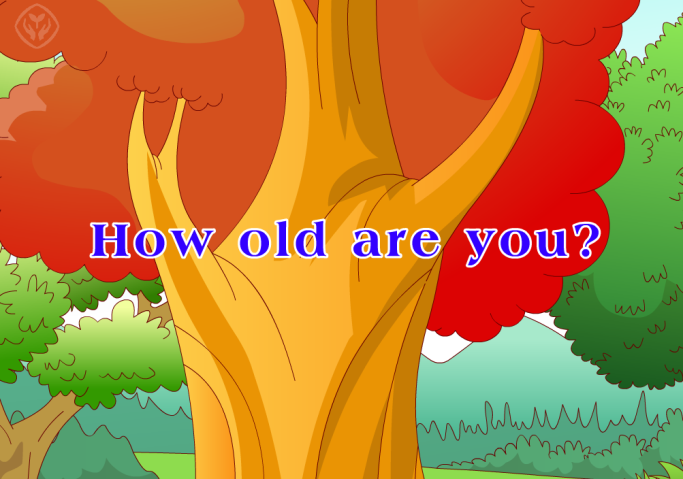 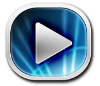 >>Review
Let’s sing
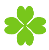 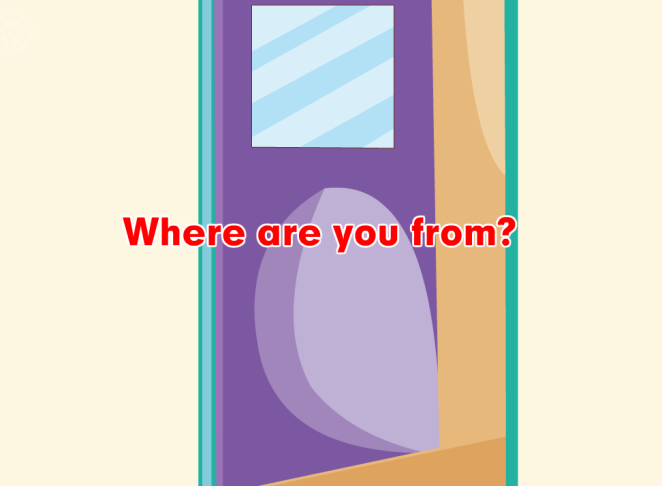 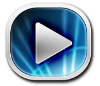 >>Lead-in
Look and say
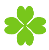 Hello, I’m your new friend.
I am Nancy.
I’m twenty-five. 
I’m from Harbin.
Nice to meet you.
I am
I’m
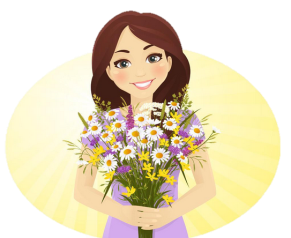 I’m from
>>Lead-in
Let’s say
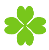 Can you introduce yourself?
Hello, I am …
 I’m …
 I’m from …
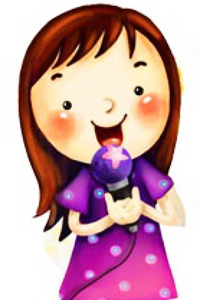 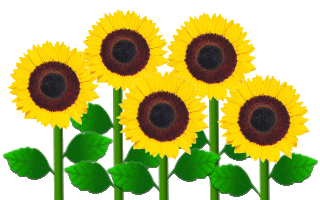 >>Presentation
Look and say
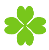 Who are they? Where are they?
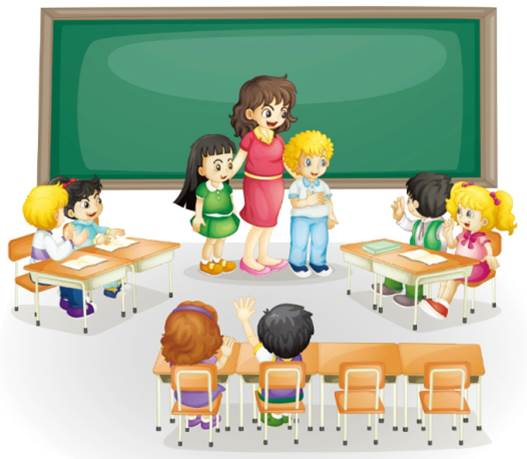 Miss Liu
Zhou Pei
Bob
They’re in the classroom.
>>Presentation
Look, listen and say
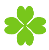 Guess! What are they doing in the classroom?
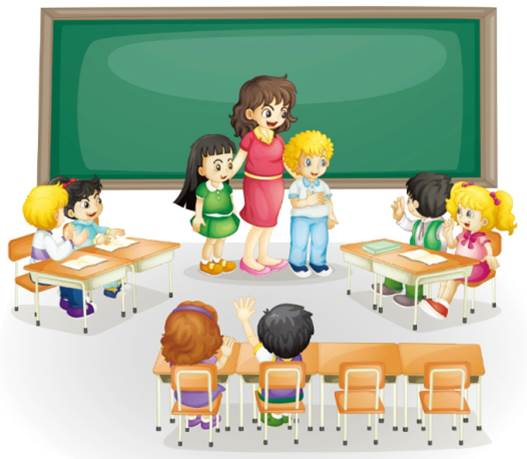 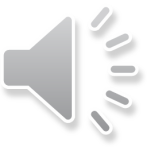 >>Presentation
Listen and say
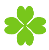 What does the teacher say?
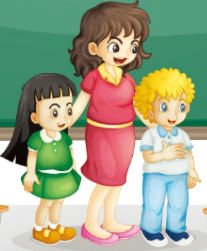 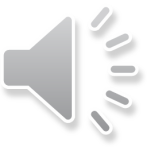 Hello, boys and girls. _____________________ in our class. Come here, Bob and Zhou Pei. Come to the front.
We have two new friends
>>Presentation
Listen and say
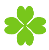 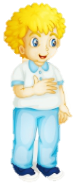 I’m        .
Bob
Name
Age
I’m            .
eleven
Britain
I come from           .
Birth Place
I’m… = I am… 我是…
I’m from… = I come from… 我来自…
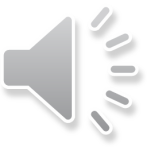 >>Presentation
Look and say
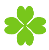 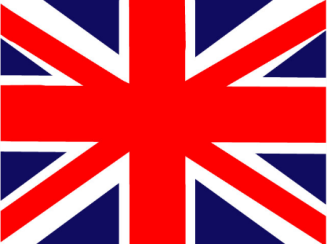 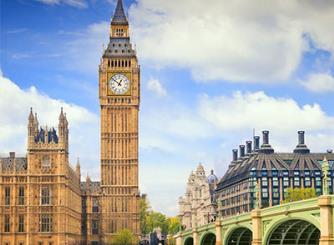 Britain
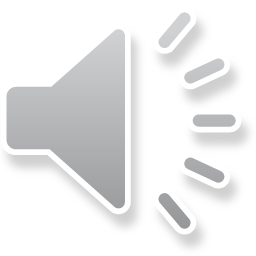 I come from Britain.
I’m from Britain.
>>Presentation
Listen and say
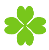 I’m                .
Zhou Pei
Name
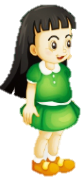 Age
I’m       .
ten
Beijing
I come from            .
Birth Place
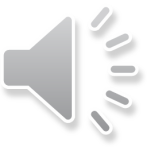 >>Presentation
Listen and say
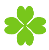 What do the students say?
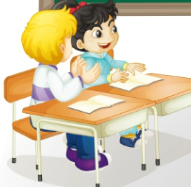 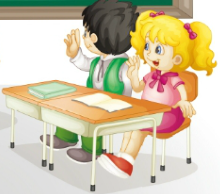 Welcome to our class!
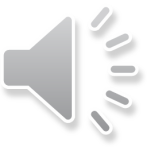 >>Presentation
Just talk
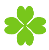 Listen and imitate
Miss Liu: Hello, boys and girls. We have two new  
                friends in our class. Come here, Bob and   
                Zhou Pei. Come to the front.
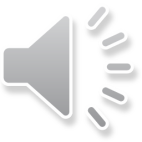 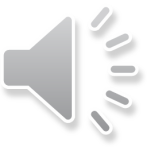 Bob: Hello! I’m Bob. I’m eleven. I come from Britain.
Zhou Pei: Good morning! I’m Zhou Pei. I’m ten. 
                  I come from Beijing.
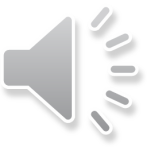 >>Presentation
Just talk
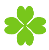 Listen and imitate
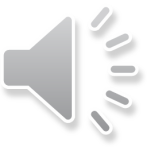 Class: Welcome to our class!
Both: Thank you!
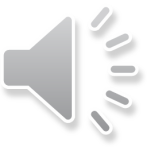 Miss Liu: Bob and Zhou Pei, go back to your seats,  
                 please. Now, let's begin our class.
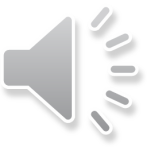 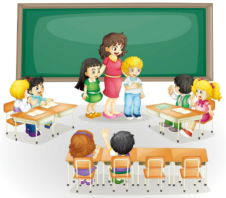 >>Practice
Show time
小组合作，练习对话并表演，其他同学评价。
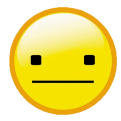 OK!
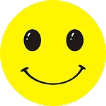 Great!
Super!
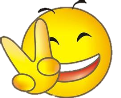 >>Practice
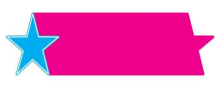 活动1
配音表演
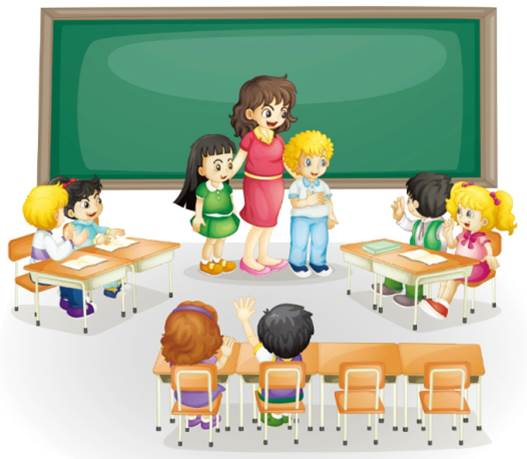 >>Practice
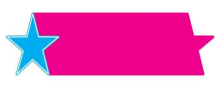 活动2
自我介绍
Hi, I’m … 
I come from …
Hello, I’m … 
I come from …
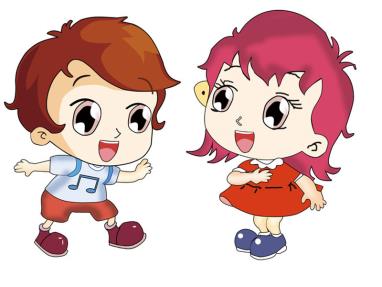 >>Consolidation
Let’s say
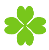 I’m …
I come from…
Self-introduction(自我介绍)
Bob
Name
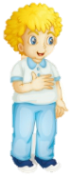 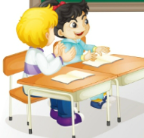 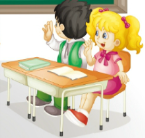 Age
11
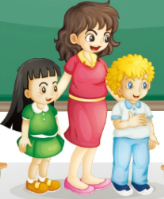 Country
Britain
Name
Zhou Pei
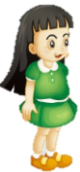 Class
Age
10
Miss Liu
Country
Beijing
>>Summary
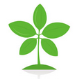 怎样向别人介绍自己呢？
I’m …
I come from …
I’m Zhou Pei.
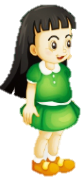 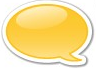 例句
I’m ten.
I come from Beijing.
>>Homework
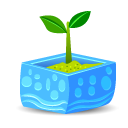 1.观看课文动画，按照正确的语音、语调朗读课文对话。2.运用句型“I’m … I come from …”和朋友相互介自我介绍，并写出你们之间的对话，不少于6句话。
3.预习 Lesson 2。
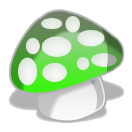